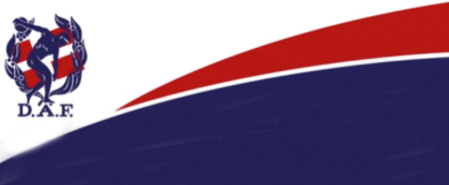 Masters
Masters
Hvor skal Masters hen - du?
Skal vi lave det, vi har lavet gennem de sidste 20 år ?
Eller skal vi udvikle masters atletikken i fællesskab?
Skal vi lave nye oplevelser?
Hvor er Masters Komité lige nu?
Selvstændig komite udpeget af bestyrelsen
 MKs kommissorium fastlægger kompetencer    	og opgaver med ansvar – synligt for alle på 	hjemmesiden
Bilaget er det vigtigste!
Levende dokument, aktiviteter, målbare resultater, status hvert år
Masters Komité er ikke aleneVi er dem de andre gerne vil lege med
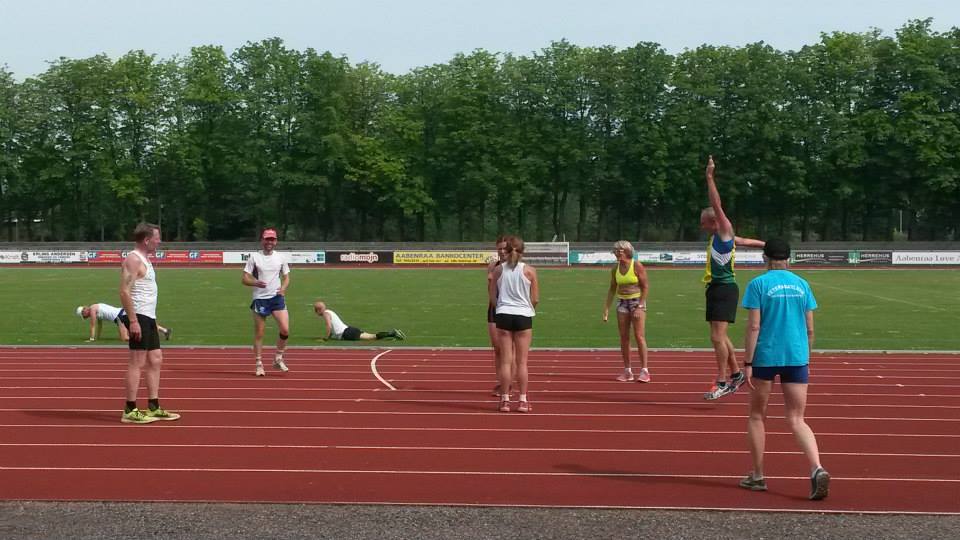 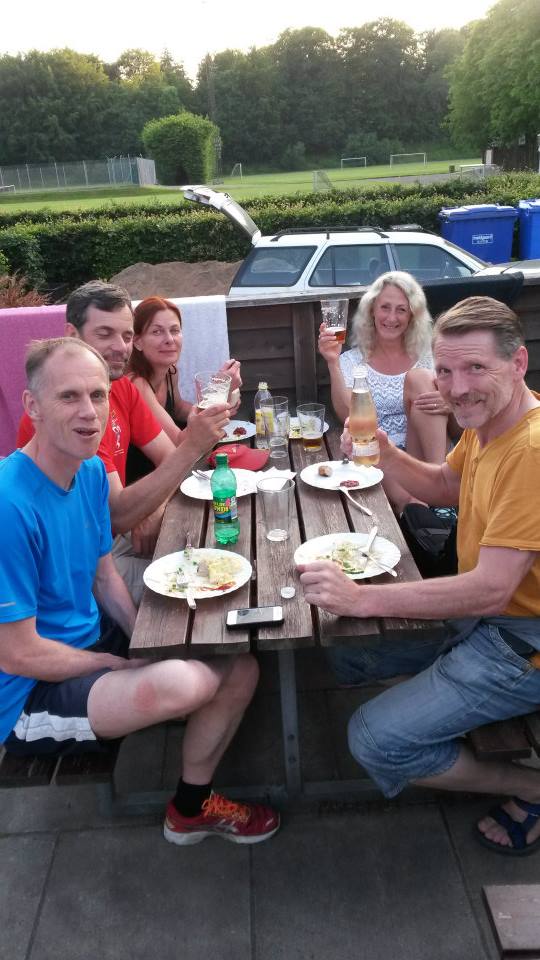 DAFs nye organisationsmodel
http://dansk-atletik.dk/om-daf/organisation.aspx
DAFs strategi i korte udpluk
From all of Us . To all of You
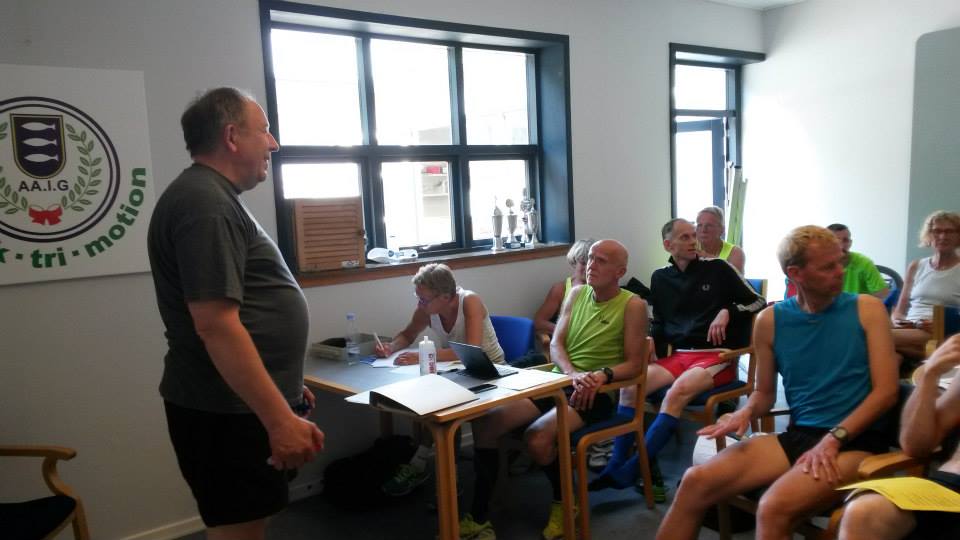 http://dansk-atletik.dk/media/926298/Status-Strategiplan-2014-16-sept2015.pdf
Nytænke masters-atletikkenLad os gøre det sammen
kommunikation og synlighed om mulighederne i masters-atletikken

 kendskab til opgaver vi i fællesskab skal løfte for at DAF kan opfylde sine strategimål

 medvirke med nye aktiviteter, meninger og holdninger samt konkret indsats

 fra senior til masters og fortsætte atletikken som national og international masters

 finde rollemodeller blandt danske medaljetagere fra internationale mesterskaber

 De 5 mest interessante specialforbund i DIF/DGI vedr. en indsats for masters
Når dagens træning/konkurrencer er overstået
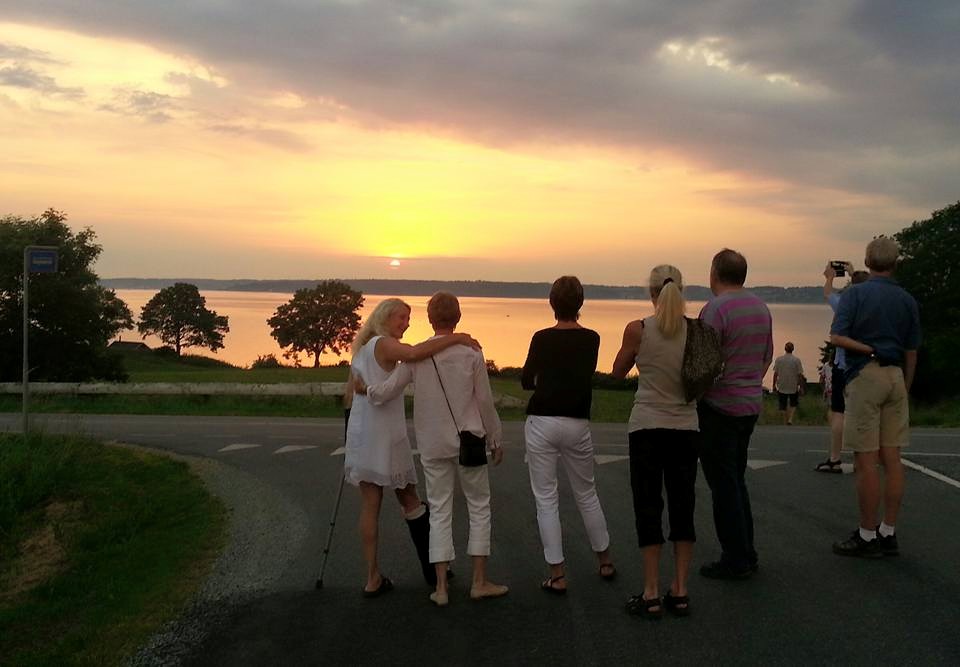 - Skal der være tid til socialt samvær og refleksion